静かなる戦争の為の沈黙の兵器
６）破壊と支配
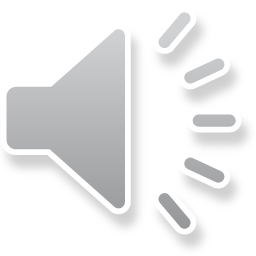 全３０ページ
・暴力とテロリズムは最良の支配方法である
  悪い本能をもった人間の数は、善い人間の数を遙かにしのぐ。
……彼らを統治するには、学者風情の論議によってでは無く、暴力と手ロリズムによって達成する事が、最良の方法である。
　＜一＞
破壊と支配
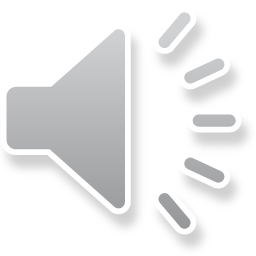 ・全土に騒乱と混乱と敵愾心を起こさなければならない
  ヨーロッパ全土、また、ヨーロッパとの関係を通じて他の大陸にも、我々は騒 乱と混乱と敵愾心を起こさなければならない。
そのことは、我々にとっては二重の利益がある。
＜七＞
破壊と支配
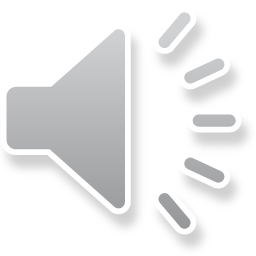 ・我々から生れるものは全てを巻き込み行く恐怖である
  我々から生れるもの、それは全てを巻き込み行く恐怖である。
帝政復興主義者、煽動家、社会主義者、共産主義者、あらゆる種類のユートピア夢想家といったあらゆる意見、あらゆる主義の人物達が我々の用を勤めている。
我々は彼らを利用して、あらゆる労役を課している。
彼らの一人一人が、権威の最後の残党 まで叩き潰さんが為に、現在秩序を転覆させる事に燃え上がっている。
これらの 行動により、全世界の国々が拷問を受けている。
各国政府はもう止めてくれと手すり足すりし、平和の為ならどんな事でも代償に出すからという気になっている。
だが、我々は、彼らが心底から我らに服従し、率直に我らの国際的超政権を受け入れるまでは、平和を与える訳には行かない。　　＜九＞
破壊と支配
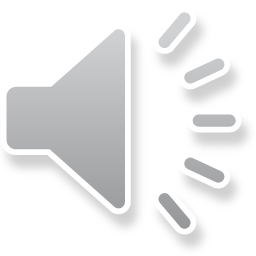 ・我々はゴイムから生命を奪う事に関心を寄せている
  我々は、労働者に我が戦列（社会主義者、無政府主義者、共産主義者）に 加わる様提案し、振りかかる圧迫から彼らを救出する救世主を買って出る。
我々は、我らがメーソン員が言われなく唱えた（人類団結という）兄弟の定め通りに、一貫して主義者達を支援している。
貴族は、法律によって労働者が提供する 労働の恩恵を受け、労働者達がよく食べ、健康で、強壮であるかどうかに関心を払 っていた。
我々は全く反対の事（劣化、ゴイムから生命を奪う事）に関 心を寄せている。
＜三＞
破壊と支配
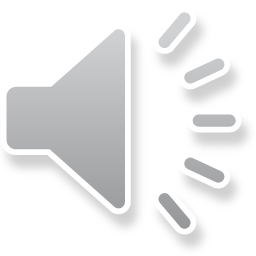 ・我々は仮面を着けている
  ゴイムに真相を悟られない様にする為に、我々は仮面を着けて、我らの経済学説が精力的に宣伝する偉大な政治経済原理の下、如何にも労働者階級に役 立つかの様に情熱を傾けて説き伏せるだろう。
＜六＞
破壊と支配
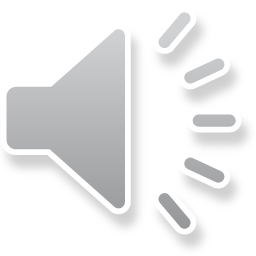 ・何時の時代でも人民は言論と行動とを混同してきた
  何時の時代でも世間の人民は、個人も同様であるが、言論と行動とを混同してきた。 
競技場で見る事に満足しているが、約束された事が実行されているかどうかを考えてみようとする者は滅多に居なくて、専らショーを見るだけで満足している。
そこで我々は、人民の利益が進歩に向っていると声高く証明するショー団体を作るだろう。
＜五＞
破壊と支配
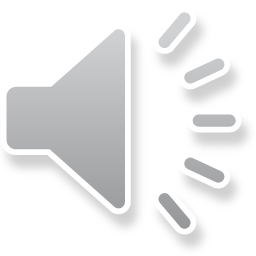 ・人民は〝反対〟というものを喜ぶ
  愚にもつかぬものではあっても反対とか批判とかは在り得るし、うわべの事にしか理性の力が働かない人民は、反対という事を喜ぶものである。
かかる場合に、健全で論理的な精神が、道理の通った助言や議論の助けを借りて上手く大衆を導く希望をもてるのだろうか？
専ら浅はかな情熱、つまらない信念、習慣、伝統、感傷的な理論だけに囚われている間違いだらけの人々は党派根性に囚われる。そうなると、完全に理の通った議論を基にしたどんな合意をも妨げる。
＜一＞
破壊と支配
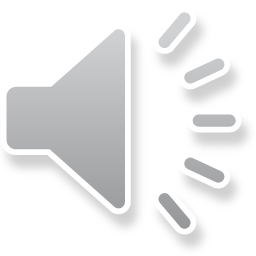 ・群衆や個人を支配する技術は我々にある
  巧妙に仕組まれた学説と詭弁により、社会生活の制約やその他ありとあらゆる方便により、或は、ゴイムにはまるで解らない手段を動員して群集や個々人を支配する技術は、他の技術と相並んで我らが支配の中枢である専門家が元々手中にしていた物である。
分析、観察、精緻な計算に育てられ、この種の熟練技術に関しては我々には肩を並べる者が居ない事、練り上げられた政治行動と固い結束のどちらかでは我々の競争相手が居ないのと同じである。
居ると言えば、イエズス会だけは我々と比べられるだろうが、我々は無分別な群集の目には見える組織として存在するとは信じられないように工夫してきた。
その裏で我々は終始一貫秘密の組織を維持し続けてきた。
＜五＞
破壊と支配
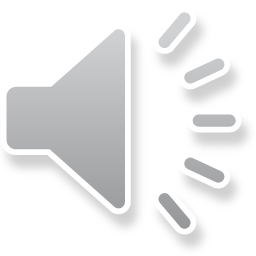 ・程無く混乱と破綻があまねく広がるであろう
  権力を追い求める者達を煽動して権力を誤用させる為、我々は、全ての 勢力を相対立させ、独立を得ようとする自由主義傾向を鼓吹する様に仕向けてきた。 
この目的に向って、我々はどんな形の企てでも指嗾教唆し、あらゆる政党に戦闘準備させ、どんな野望の目的をも権威に対して向ける様にさせた。
国家というものを、我々は混乱した問題の大群が争乱する競技場と化せしめたのである……
ほどなく、混乱と破綻があまねく広がるであろう。
＜三＞
破壊と支配
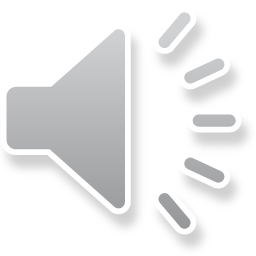 ・秩序破壊の跡にイスラエル王が王座に就く
  〝神に選ばれた者〟は、理性ならぬ本能によって、また人間性ならぬ獣性によって動くばかげた力を粉砕すべく天から下される。
この力は今は自由の原理という仮面をつけて略奪とあらゆる種類の暴力を働き凱歌を挙げているが、この力が秩序破壊の 跡にイスラエル王を王座に据えるのである。
だが、彼らの役割は王が王国に入ったその瞬間に終る。
王国の路からは、その残骸の一片すらも残さ無い様に一掃される必要がある。
＜二十三＞
破壊と支配
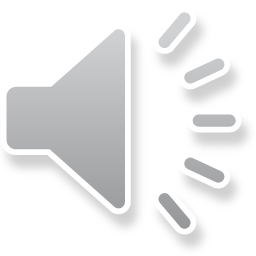 ・宗教的・人種的憎悪によって対立反目応報を繰り返させる
  我々は、ゴイムを宗教的・人種的憎悪によって個人も国民も対立反目応報を繰り返す様に仕組んだ。
この事を過去二千年に渡って営々と積み重ねてきたので、 手が付けられない程激しいものになっている。
これが、我らに腕を振り上げたとしても、支持してくれる国は何処にもただの一国もない理由である。
我々に対抗する同盟を結べば自分が不利になる事を、どの国も肝に銘じているからである。 
＜五＞
破壊と支配
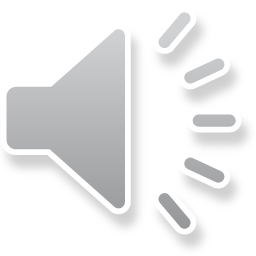 ・自分が何処に居るのか見当がとれない有様にさせる事が秘訣である
  統治に成功するのに必要な第二の秘訣は……
広い範囲に渡り国民の欠点、習慣、情欲、市民生活の状態を増殖させ混沌に陥れ、その中にあっては自分が何処に居るのか見当がとれない有様にさせると、その結果、人民相互の理解が出来なくなる。
これこそ別の意味で我らにとっては有利な事となる。
すなわち、諸党派の中に軋轢の種子を蒔き、まだ我々に従わおうとしない集団を撹乱し、どの程度のものであれ、我々の仕事を妨害する様な個人の企てに対して片っ端から気勢をそぐ事になるのである。
＜五＞
破壊と支配
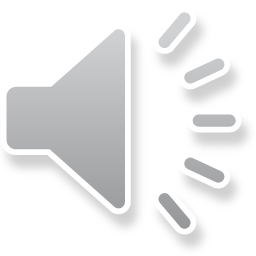 ・個人の企てはまたとなく危険である
  個人の企て程、またとなく危険なものはない。
その裏に天才があろうものなら、この様な企ては、我々が軋轢の種子を蒔いた人民何百万人にも勝る力を持つのである。
＜五＞
破壊と支配
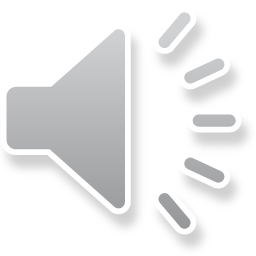 ・非難によって大衆を意気阻喪させよ
  我々の役員会が採択している原理に次の事がある。
非難によって大衆を意気阻喪させること、抵抗心をかき立てる真面目な思考をさせない様にする事、心の力を空理空論の論争に逸らさせる事。
＜五＞
破壊と支配
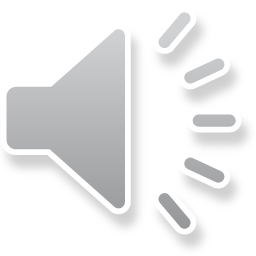 ・創意は直ちに摘み取れ
  我々はゴイム社会の教育を指導する際には、彼らが何か創意を示す兆候があれば、何時でも気力を失って絶望してしまう様に仕向けなければならない。
自由奔放な活動というものは、別の自由奔放さに出会うと無力になる傾向がある。
衝突すると、容易ならぬ精神的打撃、失望、　　　　　　　　　　　　　　　　　　　　　　　意気消沈が起こる。
これらありとあらゆる手段を 駆使して、我々はゴイムを疲労困憊させたあげく、国境を越えた現実の力を我々に提供せざるを得なくするだろう。
＜五＞
破壊と支配
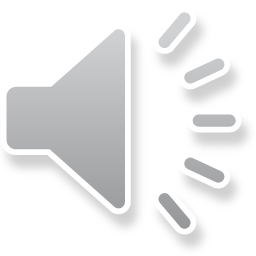 ・我らの手中にある武器は、
　　　　　　　　貧欲、復讐、憎悪と果てし無き野望である
  然るべき時に、我々は法律を作り、裁判と宣告を行う。
我々は生殺与奪を実行する。
我々は全軍の先頭にあって、指導者の軍馬に跨る。
我々は 意志の力で支配する。
何故ならば、かつて権力を握っていた党派の残党も、今や我々に屈伏し我々の掌中にあるのである。
我らの手中にある武器は、貧欲、容赦なき復讐、憎悪と敵意に燃える、果てし無き野望である。
＜九＞
破壊と支配
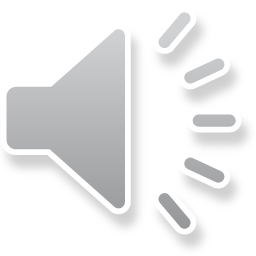 ・武器は貧困と嫉妬と憎悪である
  飢えが引き起こす貧困と嫉妬と憎悪によって、我々は群集を動かし、彼らの手を使って我らが行く手を阻む者全てを掃討するであろう。 
全世界王が王冠を戴く時が至れば、同じ方法を用いて障害となるものをことごとく一掃するであろう。
＜三＞
破壊と支配
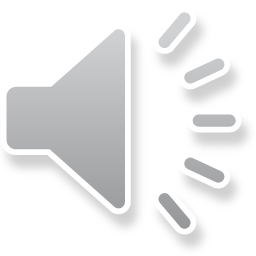 ・人民を武装解除させる事は
　　　　　　　　　　戦争に赴かせる事よりも重要である
  今日では、人民を武装解除させる事は、戦争に赴かせる事よりも重要である。
 さらに重要な事は、我々の都合から言えば、人民の焔を抑える事よりも燃え上らせる事である。
更に重要な事は、他人の考えを根絶するよりは、その考えを素早く掴み取り我々に都合が良い様に翻案する事である。
＜五＞
破壊と支配
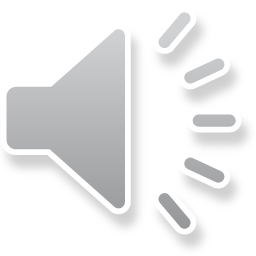 ・物欲は独創性を麻痺させる効果がある
  我々の勝利を一層容易ならしめた事実がある。
好ましい人物達との関係を保つ事によって、我々は常に人間の心の琴線に触れ、金銭欲に、貪欲に、人間のあくことを知らない物質的欲望に働きかけた。
言うまでもなく、これら人間の弱点の一つ一つには、独創性を麻痺させる効果がある。
この弱点の故に、彼らの行為に金を出してくれる人間に、　自分の意志の最終決定を委ねるのである。
 ＜一＞
破壊と支配
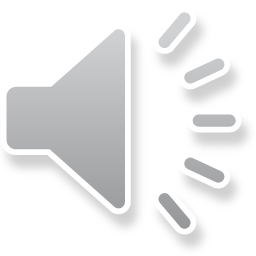 ・我々は奢侈に対するあくなき欲望をつのらせるだろう
  ゴイムの産業を完全に滅亡させるには、投機の助けを借りて、我々がゴイムの間で盛んにしてきた奢侈、何もかもを呑み込んでしまう奢侈に対するあくなき欲望をつのらせるだろう。
しかしながら、我々は労働者には好都合にならない程度に賃 金の上昇を図るだろう。
同時に、農業や家畜飼育が駄目になったから上がるのだと いう理由を付けて、生活必需品の価格を上げるだろう。
我々はさらに進んで、労働者を混乱浸し酒漬けにし、それに加えるに、ゴイムの頭の良い者達を全てこの世から根絶すべくあらゆる処置を講じ、生産の根源力を巧みに深く蝕むだろう。
＜六＞
破壊と支配
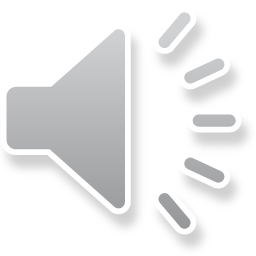 ・ゴイムの若者達をこうやって堕落させた
  我々は、ゴイムの若者達に、我々には嘘と解っている主義や学説を注入 する事によって、彼らを翻弄し困惑させ堕落させてきた。
＜九＞
破壊と支配
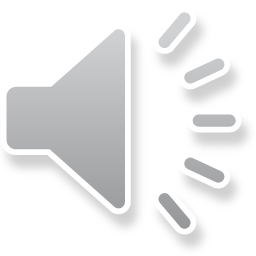 ・他人よりも優位に立とうとする闘争は……
  他人よりも優位に立とうとする激烈な闘争と、経済生活に加えられた打撃とは、薄情冷酷極まりない社会を生み出すだろう……
社会は、政治・宗教など高度なものに対する反発を強めるだろう。
＜四＞
破壊と支配
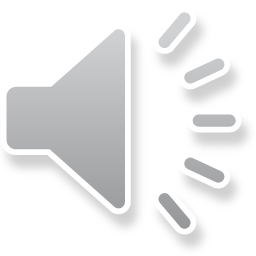 ・自分個人が第一という考えを全員に植え込む
  自分個人が第一という考えを全員に植え込む事によって、ゴイムの家族主義や家庭教育尊重心を粉砕し、癖のある考え方の人間は引き離して一掃してしまう。
＜十＞
破壊と支配
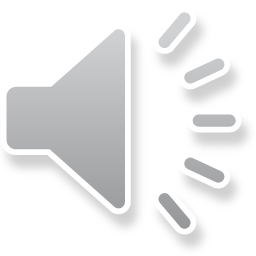 ・思考力を人間から切り離す事は極めて有益な手段である
  思考力を人間から切り離すという事は、過去長い時間をかけて、我々が導入してきた極めて有益な手段である。
思考力を抑制する手段は既に、いわゆる実物教育［百貨店は万国博におけるデモンストレーションを指す］という方法で実行されている。
この方法によりゴイムは、目に見えるものだけを頼りにして理解し、物を考えない従順な動物にさせられている……
フランスでは、我々の最良の代理人であるブルジョアジー諸氏が、既に実物教育の新しい計画を実地に移している。
＜十六＞
破壊と支配
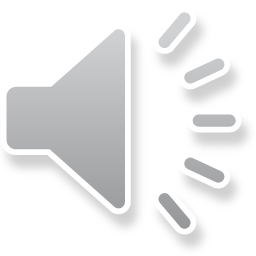 ・ゴイムの心から神の摂理と霊魂なるものを引き離す
  我々は信仰という信仰を蝕み、ゴイムの心から神の摂理と霊魂なるものを 引き離し、代わりに損得勘定と物欲を入れる事が絶対不可欠なのである。
＜四＞
破壊と支配
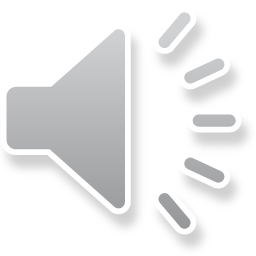 ・キリスト教が完全に破壊されるのは
　　　　　　　　　　　　ここ数年の内に過ぎなくなった
  今や日一日と、世界の人民に対する彼ら［ゴイム僧侶］の影響力は低下しつつある。
信教の自由という事が至る所で喧伝されたので、今やキリスト教が完全に破壊 されるのはここ数年の内に過ぎなくなった。
他の宗教に至っては、骨抜きにするのは更に容易であるが、今、この問題を論ずるのは時期尚早であると思う。
我々は 聖職者重視の教権主義や聖職者達の力を、以前、彼らが華やかなりし頃に持っていたのとは比べものにならない程　狭い枠に押し込めるであろう。
＜十七＞
破壊と支配
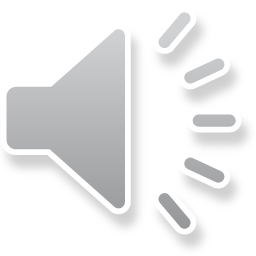 ・我々は法王庁の擁護者を装って進み出る
  決定的に法王庁を破壊する時が来れば、見えざる手の指が各国民に法王庁を指差すであろう。
しかしながら、国民がそれに襲いかかろうとしたら、あたかも過度の流血を防がんとするかの様に、我々は法王庁の擁護者を装って進み出る。
この転換 によって、我々は彼らの深奥にまで足を踏み入れ、間違いなく、かの最強部を腐食し切るまでは二度と出て来ないであろう。
＜十七＞
破壊と支配
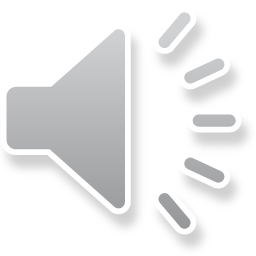 ・我々の王国では
　　　　　　我らの宗教以外如何なる宗教の存在も許さない
  我々が王国を築く時は、我らの唯一神宗教以外、如何なる宗教の存在も許さない。
我々の運命は選民としての我々の地位によりその唯一神と結びつき、その我々の運命は神を通じて世界の運命と結び付いているのである。
故に、我々以外のあらゆる形態の宗教を一掃する。
＜十四＞
破壊と支配
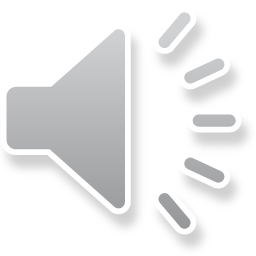 お疲れ様でした。
次は、７）自由・平等・進歩・権利です。
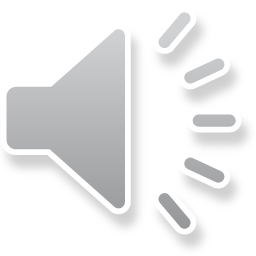